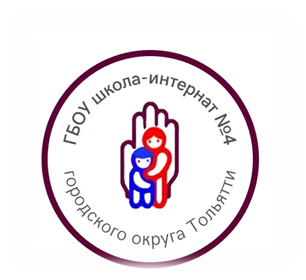 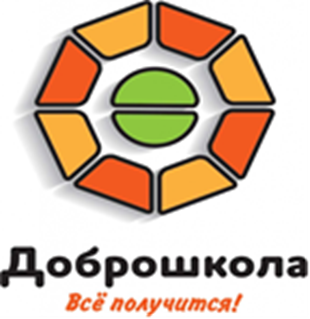 государственное  бюджетное  общеобразовательное учреждениеСамарской области «Школа-интернат № 4 для обучающихся с ограниченными возможностями здоровья  городского округа Тольятти»(ГБОУ школа-интернат № 4 г.о. Тольятти)
СИПР: нормативно-правовая база, категории обучающихся,
   структура.


Смолькина Алёна Викторовна, 
учитель-дефектолог (тифлопедагог)
ФЗ «Об образовании в Российской Федерации» 
Статья 78. Организация получения образования с ограниченными возможностями здоровья 

п.3 Под специальными условиями для получения образования обучающимися с ограниченными возможностями здоровья в настоящем Федеральном законе понимаются условия обучения,
воспитания и развития таких обучающихся, включающие в себя использование специальных образовательных программ.

Специальная индивидуальная программа развития (СИПР) является специальной образовательной программой, разработанной для конкретного обучающегося с учетом его образовательных потребностей.
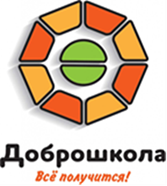 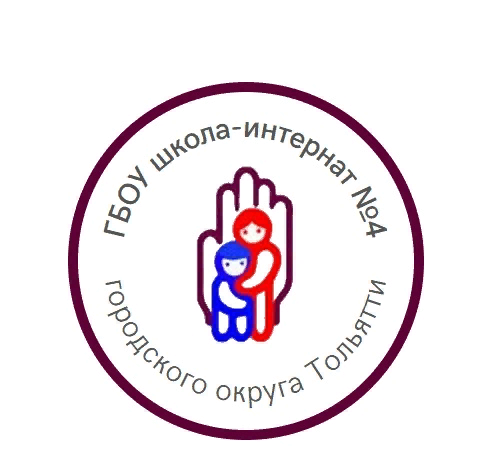 Приказы МОиН РФ от 19.12.2014
*№ 1598 «Об утверждении федерального государственного образовательного стандарта начального общего образования обучающихся с ограниченными возможностями здоровья».

*№ 1599 «Об утверждении федерального государственного образовательного стандарта образования обучающихся с умственной отсталостью (интеллектуальными нарушениями)». 

Для обучающихся с ТМНР:

характерно интеллектуальное и психофизическое недоразвитие в умеренной, тяжелой или глубокой степени;
 
которое может сочетаться с локальными или системными нарушениями зрения, слуха, опорно-двигательного аппарата, РАС, эмоционально-волевой выраженными в различной степени тяжести. 

Обучение детей с ТМНР по СИПР направлено на формирование жизненных компетенций, позволяющих достигать максимально возможной самостоятельности в решении повседневных жизненных задач.
ВАРИАНТЫ ФАООП УО-федеральная адаптированная основная общеобразовательнаяпрограмма образования обучающихся с легкой умственной отсталостью(интеллектуальными нарушениями) (вариант 1) (далее - ФАООП УО(вариант 1);- федеральная адаптированная основная общеобразовательнаяпрограмма образования обучающихся с умеренной, тяжелой, глубокойумственной отсталостью (интеллектуальными нарушениями), тяжелымии множественными нарушениями развития (вариант 2) (далее - ФАООПУО (вариант 2).
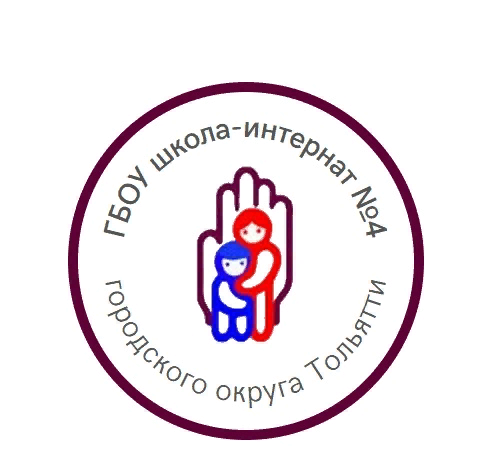 ПОДХОДЫ К ОПРЕДЕЛЕНИЮ  ПОНЯТИЯ  ТМНРДва подхода к выделению групп детей:1. дети, у которых есть умеренная, тяжелая и глубокая умственная отсталость в сочетании с другими нарушениями.2. дети с несколькими выраженными нарушениями, например, сочетание тяжелой сенсорной, двигательной, речевой патологии при сохранном интеллекте.Возможные варианты:  -ТМНР – обучающиеся с выраженными интеллектуальными нарушениями в сочетании с иными нарушениями (НОДА, ТНР, РАС и др.)-ТСНР (тяжелые сложные нарушения развития) или ТНР (тяжелые нарушения развития) – обучающиеся без выраженных интеллектуальных нарушений в сочетании двумя или более тяжёлыми нарушениями сенсорной сферы, опорно-двигательного аппарата, ТНР, РАС, ЗПР.
Разработка рабочих программ педагогическими работниками образовательных организаций, реализующими АООП 2 варианта по ФГОС УО (ИН) или АООП 4 варианта по ФГОС НОО ОВЗ, нецелесообразна, поскольку календарно-тематическое планирование и разделы СИПР структурно и содержательно дублируют разделы рабочей программы, закреплённые приказами Министерства образования и науки РФ от 31.12.2015 г. №№ 1576, 1577, 1578. 

Использование рабочих программ учебных предметов и коррекционных курсов при наличии СИПР не рекомендуется, так как на практике приводит к нарушению индивидуализации обучения и достижения планируемых результатов обучения и воспитания обучающихся
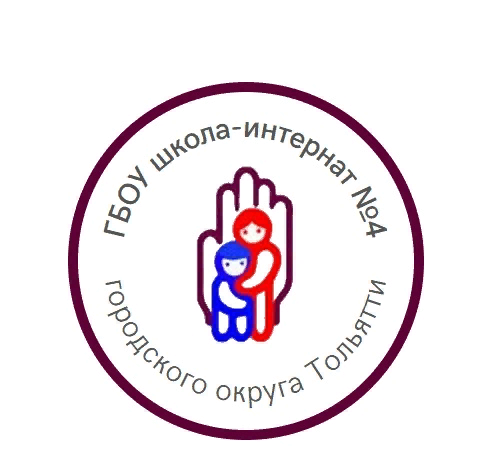 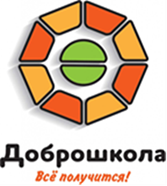 Общие особые образовательные потребностиобучающихся с  ТМНР
Потребность в интенсивной ранней психолого-педагогической помощи
Потребность в специальном обучении направленном на формирование жизненных компетенций
Потребность в организации процесса обучения
Потребность в максимальном расширении границ
образовательного пространства
Потребность в специальных методах и средствах обучения
Потребность в пролонгированном обучении
Потребность участия широкого круга лиц в процессе обучения.
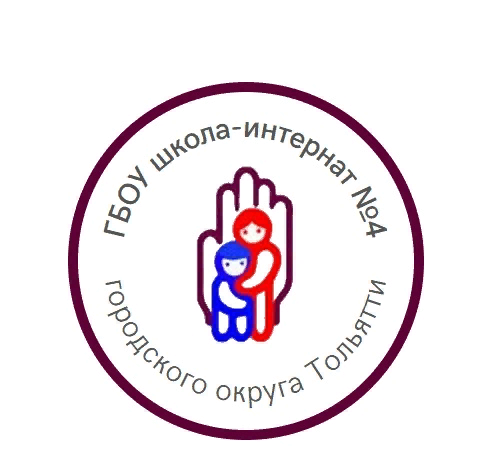 Особенности разработки СИПР для обучающихся
с нарушениями зрения в структуре ТМНР
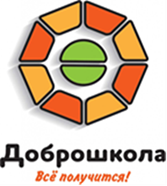 Процесс разработки и реализации СИПР для обучающихся с умеренной, тяжелой, глубокой умственной отсталостью и ТМНР, сочетающихся с нарушениями зрения обладает своеобразием. Это своеобразие определяется особенностями психофизического развития и особыми образовательными потребностями, возникающими при нарушениях зрения. * Нарушения интеллекта и зрения в сочетании создаютновую сложную картину нарушения, обеспечивающуюдополнительные специфические трудности в диагностико-коррекционнойработе и образовательной деятельности (возможности использованиянаглядно-действенного и наглядно-образного мышления, применения средств невербальной коммуникации, способов подражания и т.д.)
:
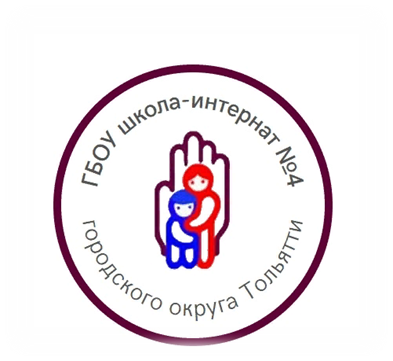 СИПР для слепых обучающихся с умеренной, тяжелой, глубокой умственной отсталостью и ТМНР разрабатывается в рамках варианта 3.4 ФАОП НОО.
 
На этапе обучения в основной школе в рамках варианта 2
ФАООП О УО (ИН) с учетом дополнительных специфических особых образовательных потребностей слепых обучающихся, а также преемственности содержания коррекционно-развивающей области по отношению к варианту 3.4 ФАОП НОО. 

Для слабовидящих на этапах начальной и основной школы СИПР разрабатывается в рамках варианта 2 ФАООП О УО (ИН) с учетом дополнительных специфических образовательных потребностей,
обусловленных слабовидением.
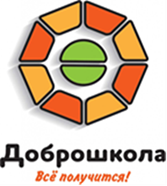 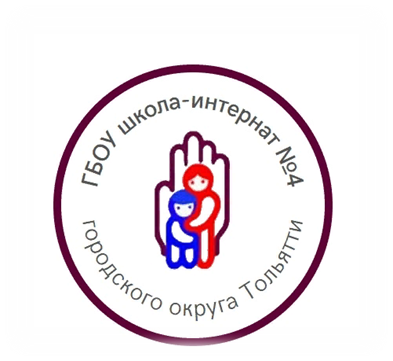 Особенности когнитивного развития
недоразвитие мыслительной деятельности
затруднено или невозможно формирование устной и письменной речи  
низкий уровень продуктивности внимания (быстрая истощаемость, неустойчивость, отвлекаемость)
существенные трудности произвольного запоминания
Особые образовательные потребности
компетенции направленные на решение жизненных задач 
средства невербальной и дополнительной коммуникаци
непродолжительные,                 повторяющиеся виды учебной деятельности, чередующиеся по степени психофизиологической активности
ситуации и средства активизации процессов непроизвольного запоминания
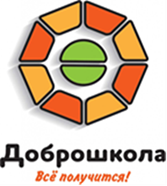 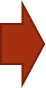 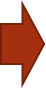 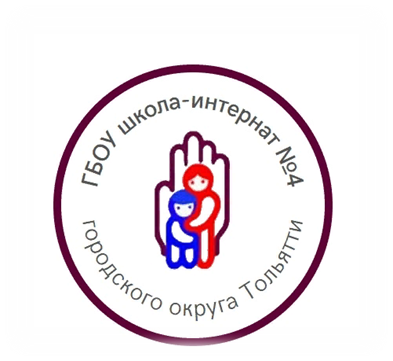 Особенности психомоторного развития 
нарушение координации и точности движения
замедленный темп рассогласованность, неловкость движений
трудности в овладении навыками требующими тонких точных дифференцированных движений
двигательная расторможенность и «сенсорный голод»
Особые образовательные потребности
поддержание и развитие сохранных двигательных и координаторных  функций 
сниженная скорость обучения, сбалансированная физическая нагрузка
функциональное развитие мелкой моторики
развитие сохранных механизмов сеносомоторной регуляции
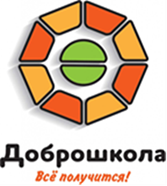 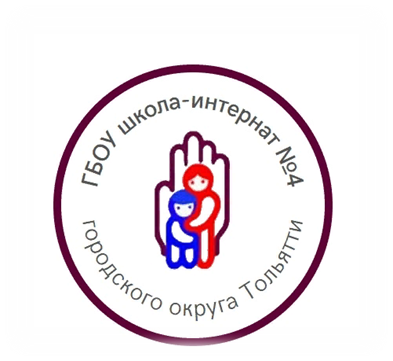 Особенности  эмоционально -волевого развития
специфические проявления гипо- и гиперсензитивности
отсутствие или слабость произвольной регуляции своего эмоционального состояния
интерес к какой -либо деятельности носит  кратковременный, неустойчивый характер
склонность к стереотипным повторяющимся действиям
Особые образовательные потребности
 обогащение чувственного и позитивного эмоционального опыта 
расширение диапазона действий,
вызывающих положительные эмоциональные реакции
развитие интереса к окружающему миру, желание общаться и  конструктивно взаимодействовать с детьми и взрослыми 
обогащение опыта осуществления деятельности в разных условиях, расширение границ учебного и жизненного пространства, круга лиц, участвующих в контакте с ребёнком.
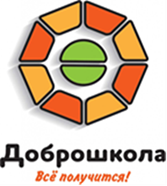 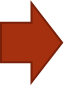 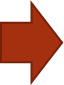 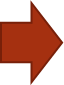 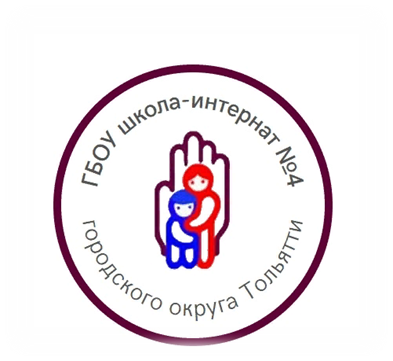 Согласно п.2.9.1 приложение ФГОС п.8.2.3. ФАООП структура СИПР включает:
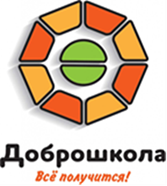 1.  общие сведения о ребенке;
2.  характеристику, включающую оценку развития обучающегося на      момент составления программы и определяющую приоритетные направления воспитания и обучения ребенка;
3. индивидуальный учебный план;
4. содержание образования в условиях организации семьи;
5. условия организации потребности в  уходе присмотре;  
6. перечень специалистов, участвующих в разработке и реализации    СИПР;
7. программа сотрудничества специалистов с семьёй обучающихся;
8. перечень необходимых технических средств и дидактических материалов;
9. средства мониторинга и оценки динамики обучения.
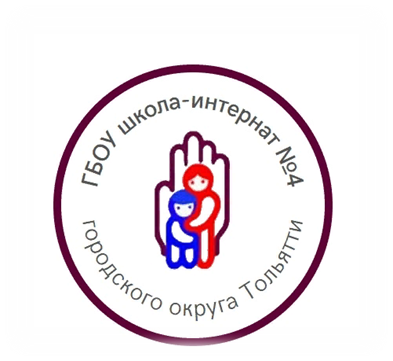 Для разработки и реализации СИПР рекомендовано использование УМК
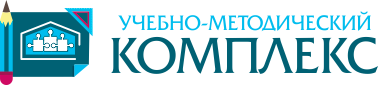 адрес УМК в интернете:
http://УМКСИПР.РФ
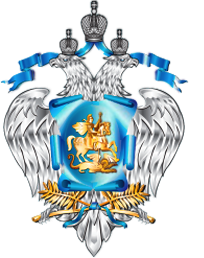 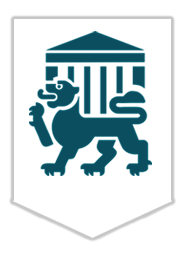 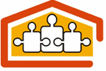 Министерство
Образования и науки
Российской Федерации
ФГБОУВО Псковский 
Государственный 
Университет
ГБОУ Псковской области 
«Центр лечебной педагогики  
и дифференцированного обучения»
Разработка СИПР
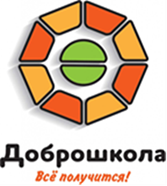 «На основе анализа результатов психолого-педагогического обследования ребёнка ЭКСПЕРТНОЙ ГРУППОЙ образовательной организации разрабатывается 
специальная индивидуальная программа развития».
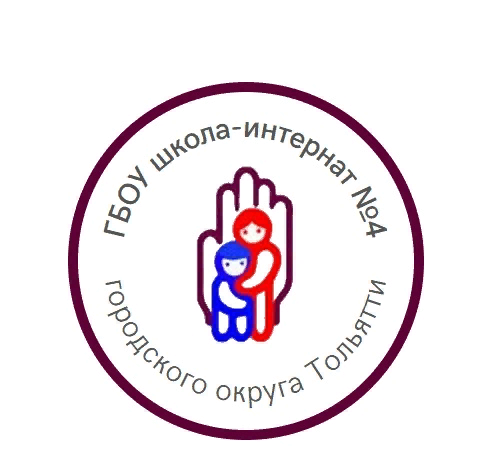 Шаг 1. Создание экспертной группы

В состав экспертной группы входят специалисты, участвующие в разработке и реализации СИПР:
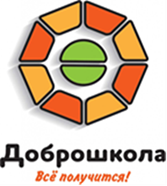 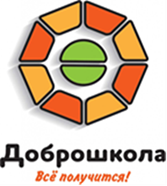 учитель класса, 
учитель-логопед,
учитель-дефектолог,
учитель музыки,
учитель-физкультуры,
воспитатель/ ассистент/ тьютор,
педагог –психолог.

Один и тот же специалист может являться участником нескольких экспертных групп.
Количество экспертных групп определяет образовательная организация с учетом ООП обучающихся и кадровых условий образовательной организации.
К работе экспертной группы привлекаются родители (законные представители) обучающегося.
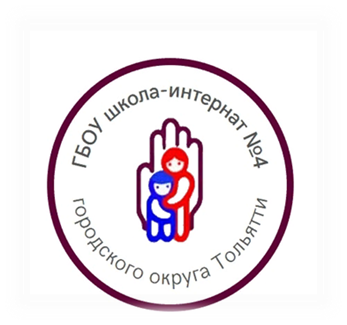 Шаг 2. Сбор общих сведений о ребёнке


2.1. Персональные данные о ребёнке и членах его семьи (лицах её заменяющих)
фамилия, имя, отчество ребёнка,
дата рождения, фамилия, имя,  отчество родителей  (законных представителей) ребенка.
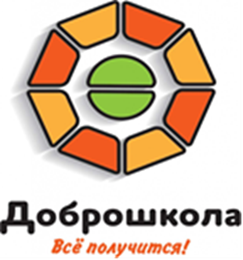 Шаг 3.  Оценка развития обучающегося при поступлении на момент составления программы

1. Изучение представленной на ребёнка документации.
2. Знакомство с семьёй ребёнка( законными представителями) и условиями его обучения/ воспитания в семье (в ДДИ).
3.Предварительное психолого-педагогическое обследование ребёнка  (в течение одного учебного года).
4. Углубленное психолого-педагогическое обследование (диагностический  период) - первый месяц или два ( при поступлении в ОО) учебного года: оценка актуального развития (экспертная группа).
5. Разработка индивидуального учебного плана, содержания и других разделов СИПР.
6. Согласование СИПР родителями ( законными представителями)
7. Утверждение СИПР.
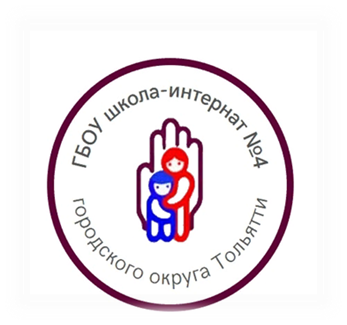 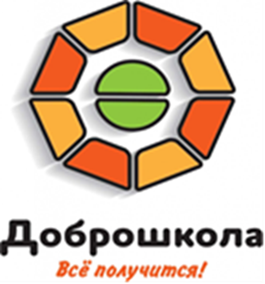 Организация углубленного психолого-педагогического обследования предполагает конструирование схемы обследования ребёнка
Конструирование схемы обследования -детализация  диагностического обследования с учетом индивидуальных особенностей ребёнка:

выбор конкретных диагностических проб, соответствующих  актуальному развитию ребёнка и позволяющих определить его потенциальные возможности;

уточнение количества и объёма заданий внутри пробы
            
Например:  проба «Представление о диких животных» 
(9 животных, узнавание, строение, способы передвижения, место обитания, питание, детёныши диких животных ). Подбор  диагностического материала  инструкций с учетом индивидуальных особенностей ребёнка.
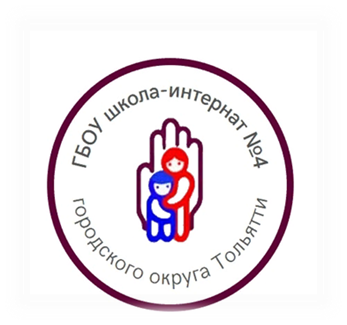 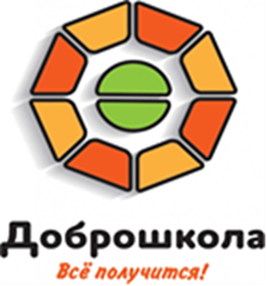 Фрагмент диагностической карты
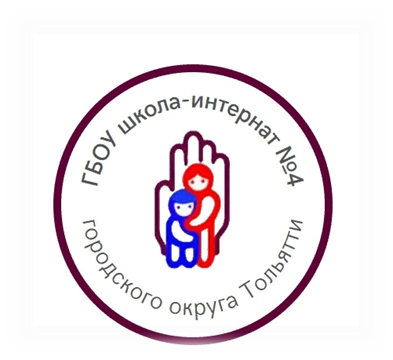 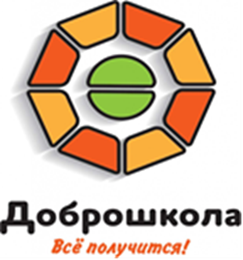 Средства мониторинга и оценки динамики обучения

Предметом оценки является действие (предметное, перцептивное, речевое, умственное)
Критерием оценки выступает степень самостоятельности и потребность в необходимой помощи при выполнении действия:
7 баллов - «выполняет действие самостоятельно (без опоры на внешние средства)» / «самостоятельно показывает называемый объект окружающего мира / самостоятельно называет указанный объект окружающего мира»
6 баллов - «выполняет действие по образцу» (обучающийся ориентируется на наглядный результат действия) 
5 баллов - «выполняет действие по алгоритму» (обучающийся ориентируется на наглядно представленную – предметную или графическую последовательность действий) / например, рассказывает по мнемокартинкам, наглядно представленному плану и др.
4 балла - «выполняет действие по инструкции» (педагог предъявляет инструкцию с использованием жеста, визуальную, речевую) /например, покажи, где снегирь (покажи птичку с красной грудкой); желтый как лимон; где корова? (учитель приставляет вытянутые указательные пальцы к голове, изображает рога) и т.п.
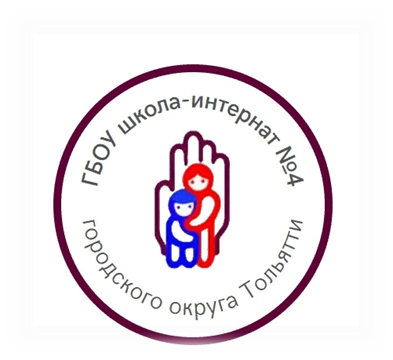 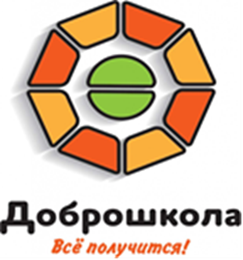 3 балла - «выполняет действие по подражанию» (педагог показывает образец выполнения действия, обучающийся повторяет это действие) / не всегда показывает называемый объект окружающего мира / не всегда называет указанный объект окружающего мира, тогда учитель показывает называемый объект или называет слово, обозначающее объект, обучающийся повторяет за учителем.

2 балла - «выполняет действие с частичной физической помощью» (педагог периодически оказывает физическую помощь, при выполнении отдельных операций действия использует прием «рука в руке», придерживает за запястья, предплечья, локти и др.)

1 балл - «выполняет действие со значительной физической помощью» (педагог выполняет всё действие вместе с обучающимся, использует прием «рука в руке») / «не показывает называемый объект окружающего мира / не называет указанный объект окружающего мира».


В ходе мониторинга (оценки предметных результатов освоения СИПР) соответствующий балл вносится в СИПР обучающегося напротив запланированного ожидаемого результата.
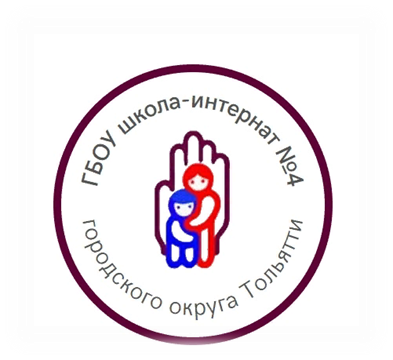 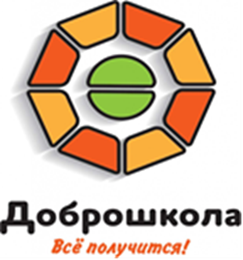 Оценка реакции на воздействие: 

ПР – позитивная реакция (ребенок улыбается, смеется, вокализирует в случае прекращения воздействия и т.д.)
СР – скрытая реакция (ребенок спокоен, отсутствует возбуждение в ответ на сенсорное воздействие, коммуникативный стимул)
НГ – негативная реакция (ребенок отдергивает руку, вздрагивает, хмурится, отодвигается, капризничает, вокализирует, выражая недовольство и т.д.)

Оценка реакции на воздействие является комплексной, включающей не просто формальное оценивание проявляемых эмоций, двигательной активности, а их содержательный контекст.
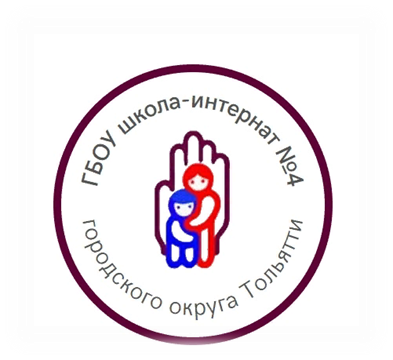 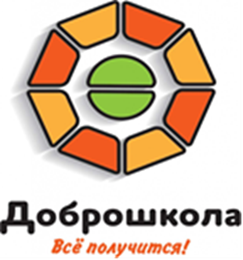 Итоги  углубленного обследования


Экспертная группа:

Составляет психолого-педагогическую характеристику обучающегося.

Определяет содержание обучения и объём программного материала, который ребёнок сможет освоить в течение учебного года.
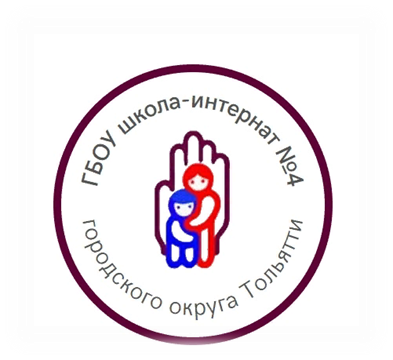 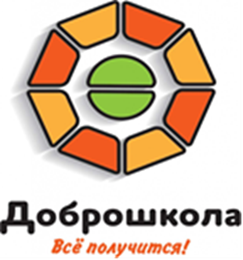 Характеристика

1.Социальная картина (семья отношение членов семьи к образованию ребёнка).

2.Физическое развитие: особенности общей моторики, позиционирования обучающегося, имеющего выраженные нарушениям ОДА, мелкой моторики).

3.Особенности эмоциональной сферы, поведения.

4.Познавательное и речевое развитие: особенности восприятия, речевого развития, сформированности базовых учебных действий, предметно-практической деятельности, математических представлений, представлений об окружающем мире.

5. Взаимодействие со взрослыми и сверстниками.

6.Сформированность навыков самообслуживания, бытовой  и доступной трудовой деятельности. 

7. Потребность в уходе (особенности развивающего ухода), присмотре. 

8.Выводы по итогам оценки: учебная нагрузка, приоритетное содержание обучения и воспитания на предстоящий период.
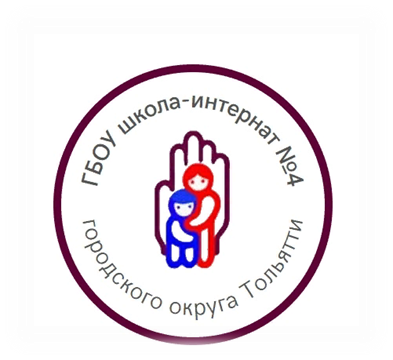 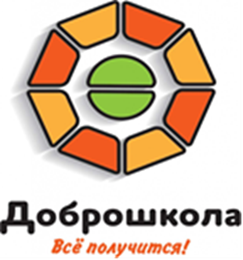 Шаг 4. Составление индивидуального 
учебного плана.
 
С учетом выводов по результатам оценки (шаг3) и обозначенных приоритетов экспертная группа составляет индивидуальный учебный план (ИУП).

Выбор актуальных для обучающегося учебных предметов и коррекционных курсов  (из учебного плана АООП в ИУП).

Определение недельной нагрузки ( часов) на обучающегося в ИУП.
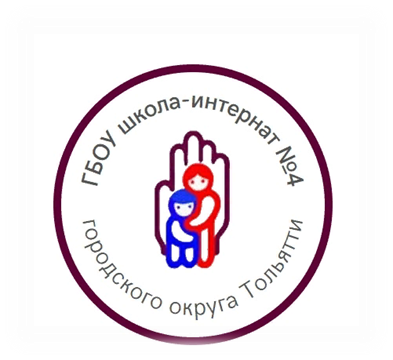 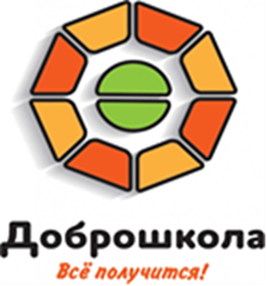 Разработка индивидуального учебного плана п. 110 ФАООП
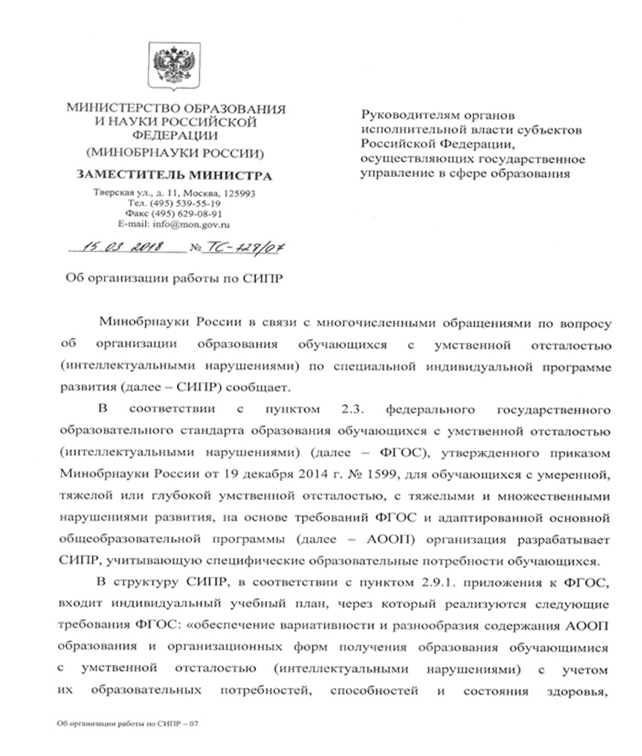 Письмо Минобрнауки России от 15.03.2018 № ТС-728/07 
«Об организации работы по СИПР»
«… ИУП отражает доступные для обучающегося учебные предметы, коррекционные занятия, внеурочную деятельность и устанавливает объём недельной нагрузки на обучающегося». 

«ИУП включает индивидуальный набор учебных предметов и коррекционных курсов, выбранных из общего учебного плана АООП, с учетом индивидуальных образовательных потребностей, возможностей и особенностей развития конкретного обучающегося».
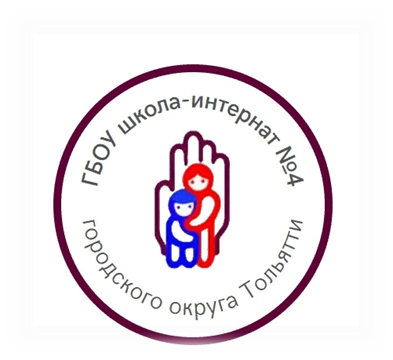 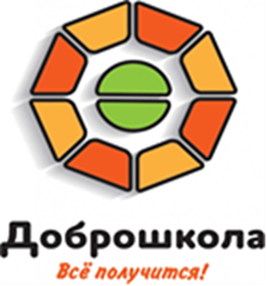 Письмо Минобрнауки     РФ
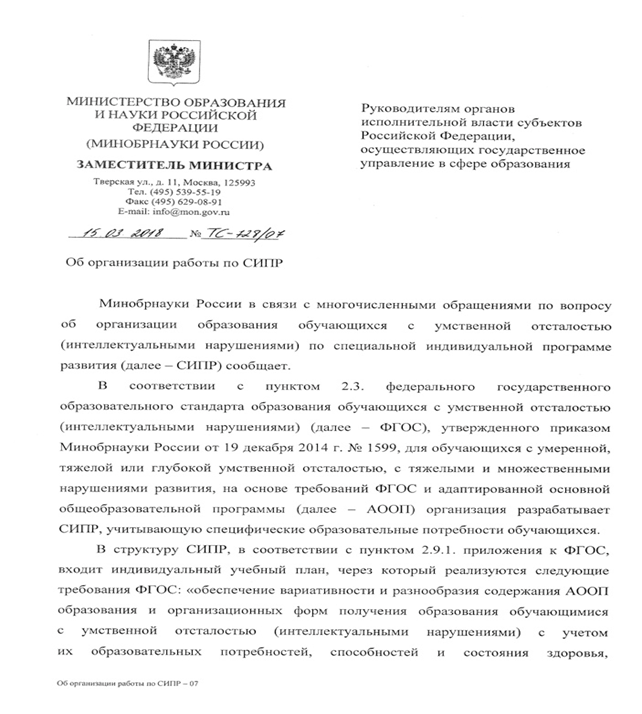 от 15.03.2018  № ТС-728/07
«Об организации работы по СИПР»

Учебный план АООП: объем для частей (60% и 40%) относится к АООП в целом, но не к СИПР.
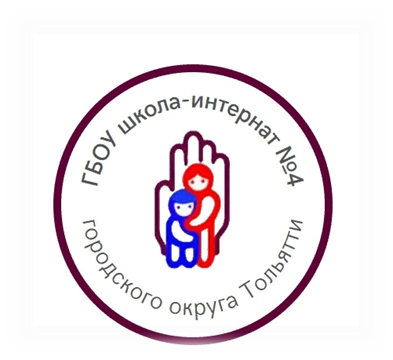 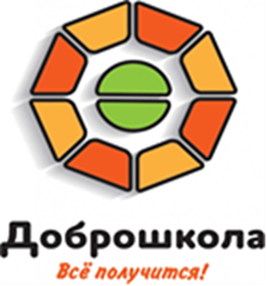 пр. АООП разд. 3.3.1. 
Методические рекомендации
Для детей, особые образовательные потребности которых не включают освоение предметов основной части учебного плана АООП, учебная нагрузка для СИПР формируется следующим образом: увеличивается количество часов коррекционных курсов и добавляются (если нужно) часы коррекционно-развивающих занятий в пределах максимально допустимой нагрузки, установленной учебным планом АООП (в соответствии с п. 2.6. приложения соответствующего ФГОС).
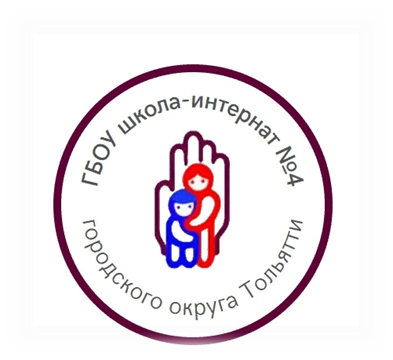 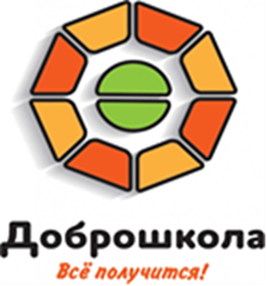 Индивидуальный учебный план
АООП 

1. Речь и альтернативная коммуникация
2. Математические представления
3. Окружающий природный мир
4. Человек

5. Домоводство
6. Окружающий социальный мир

7. Музыка и движение

8. Изобразительная деятельность
9. Адаптивная физкультура
10. Профильный труд

Коррекционные курсы:
1. Альтернативная  коммуникация;
2. Сенсорное развитие;
3. Предметно-практические действия;
4. Двигательное развитие
СИПР 


 Речь и альтернативная коммуникация



Человек





Музыка и движение
Изобразительная деятельность

Коррекционные курсы:
Альтернативна коммуникация; 
Сенсорное развитие;
Предметно-практические действия;
Двигательное развитие
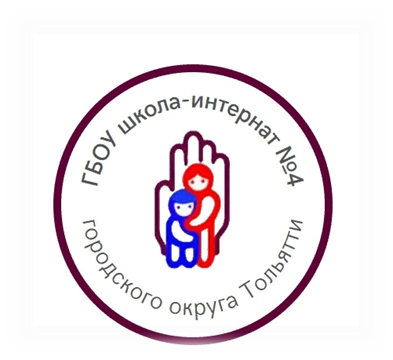 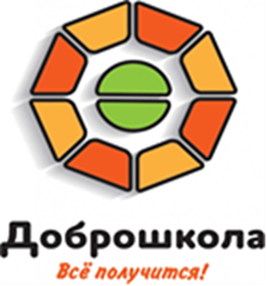 Пример индивидуального учебного плана (1 часть)
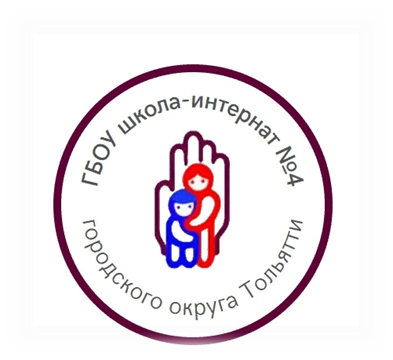 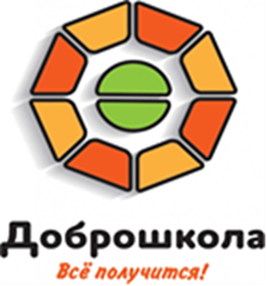 Шаг 5: Отбор содержания образования
Выбор  планируемых результатов из содержательного раздела АООП и перенос их в СИПР:
   
1. Базовые учебные действия. 
2. Коррекция проблемного поведения ( при необходимости).
3. Содержание учебных предметов и / или коррекционных курсов.
4. Программа воспитания.
5. Внеурочная деятельность.
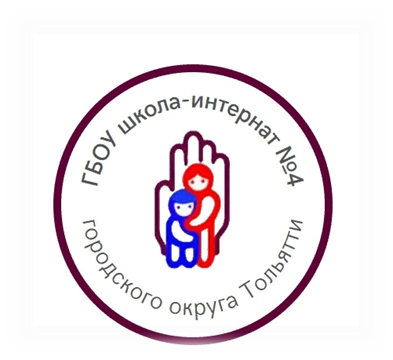 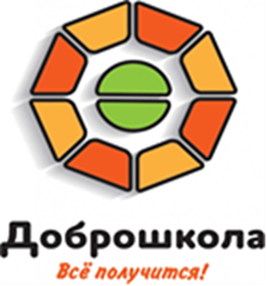 Базовые учебные действия
Формирование учебного поведения.

Формирование умения выполнять задания в соответствии с определенными          характеристиками.

Создание благоприятной обстановки, способствующей формированию положительной мотивации пребывания в образовательной организации и эмоциональному конструктивному взаимодействию с взрослым и сверстниками:
1.Спокойное пребывание в новой среде:
перемещение в новой среде без проявлений дискомфорта;
принятие контакта, инициированного взрослым;
установление контакта с педагогом и другими взрослыми, участвующими в        организации учебного процесса.
2. Ориентация в учебной среде (пространство, материалы, расписание) класса.

 Планирование учебного дня.
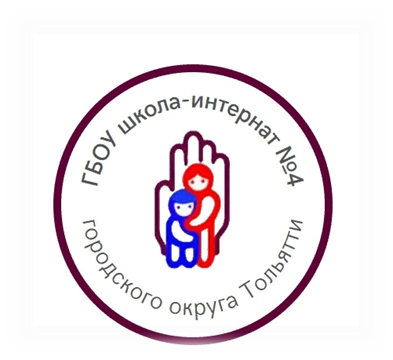 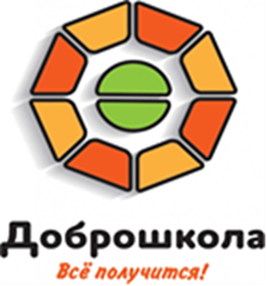 Коррекция проблемного поведения
агрессия 
самоагрессия 
неадекватные крик, смех, плач 
физическое сопротивление
стереотипии 
невыполнение инструкций, направленных на прерывание социально неприемлемого поведения.

Цель: научить ребенка адекватному способу поведения, который помогал бы ему достигать желаемого без проблемного поведения.

Ожидаемые результаты: снижение частоты и интенсивности проблемного поведения.
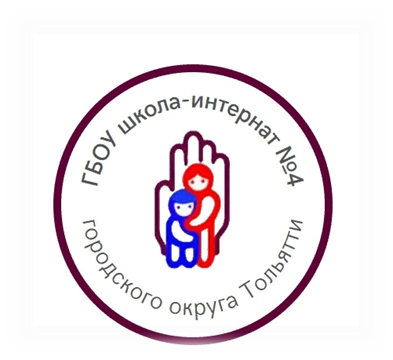 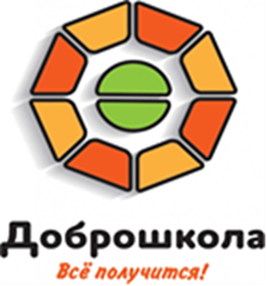 Содержание учебных предметов 
и  коррекционных  курсов
Содержание программного материала  учебных предметов и коррекционных курсов включает конкретные задачи по формированию представлений, действий/операций.

 При разработке СИПР на конкретного обучающегося:
 1) из программного материала выбирают возможные (ожидаемые) результаты обучения, которые актуальны для обучающегося (с учетом уровня актуального развития и ЗБР)
    
2) выбранные возможные (ожидаемые) результаты обучения индивидуализируют и оформляют с учетом проведения текущей аттестации в форме мониторинга.
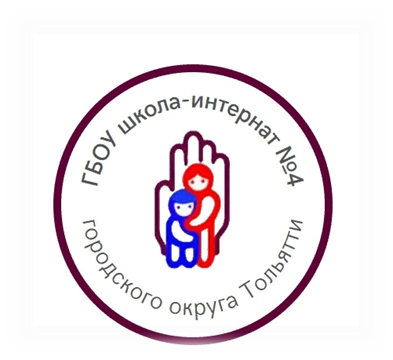 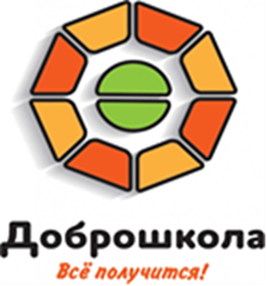 Шаг 6. 
Условия реализации потребности в уходе и присмотре
деятельность, в ходе которой решаются учебно-воспитательные задачи (доверие, общение, потребность в чистоте и др.);

осуществляется по мере необходимости в течение всего периода пребывания обучающегося в организации (при одевании/раздевании, приеме пищи, осуществлении гигиенических процедур, проведении мероприятий, свободного времени);

педагог обучен развивающему уходу и профессиональному присмотру.
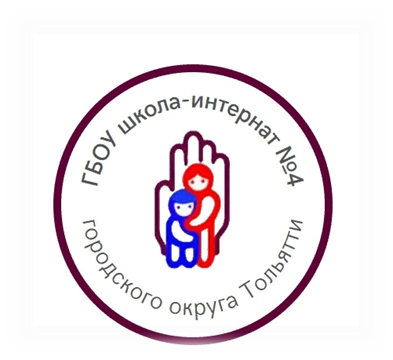 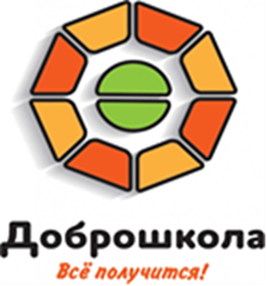 Шаг 7. Разработка программы сотрудничества с семьей
Выявление  запроса семьи на:
консультирование;
психологическую помощь;  
участие в семинарах, тренингах.
Организация регулярного обмена информации о ребёнке, о ходе реализации СИПР и результатах её освоения.
Организация родителей во внеурочных мероприятиях и т.д.
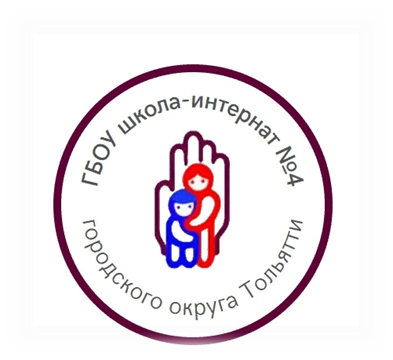 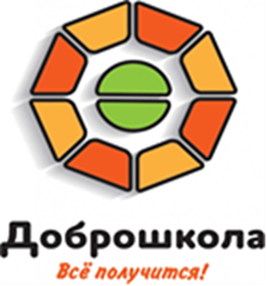 Шаг 8. Составление перечня необходимых технических средств реабилитации (ТСР)
Подбор оборудования, необходимого для создания условий эффективного обучения детей (кресла- коляски, вертикализаторы, лупы различной кратности, приспособления для управления электронными средствами, тренажеры и т.д.)

Подбор игрового, предметного, дидактического материала для обучения по учебным предметам и коррекционным курсам включенным в СИПР.
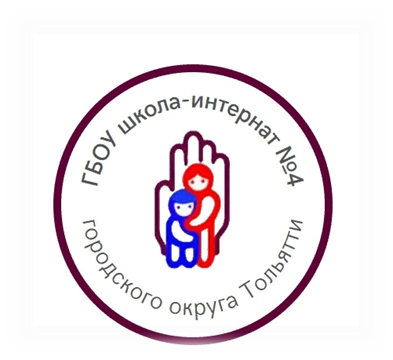 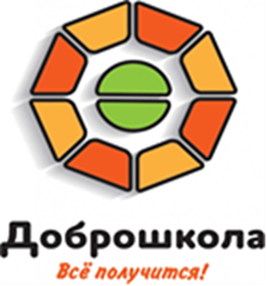 Шаг 9. Оценка достижений обучающегося
Текущая аттестация  происходит в конце полугодия в форме мониторинга достижения  запланированных результатов по установленным критериям.

Промежуточная  аттестация происходит в конце учебного года, её результаты фиксируются  в форме характеристики, отражающей оценку динамики.

Итоговая аттестация происходит в конце последующего года обучения. Осуществляется на основе анализа текущих аттестаций последнего года обучения и данных промежуточных аттестаций за последние три года.
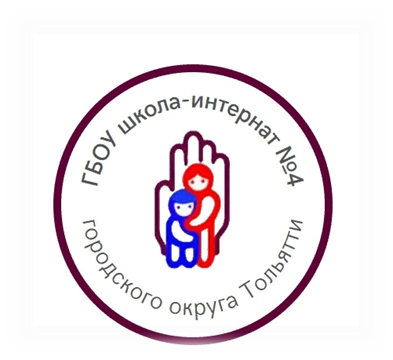 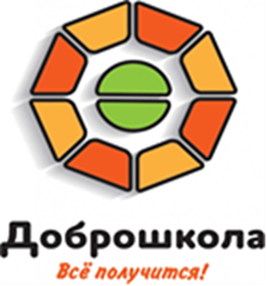 Благодарим за внимание
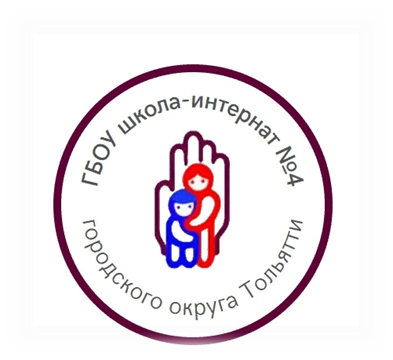